Fyzicko-geografická charakteristika Severní Ameriky &Socioekonomická charakteristika Kanady
Severní Amerika
zcela na západní a severní polokouli
3.největší světadíl (24 709 000 km2 )
Ohraničená: na severu Severním ledovým oceánem,
    na východě Atlantským oceánem
    západě Tichým oceánem
    na jihovýchodě Jižní Amerikou
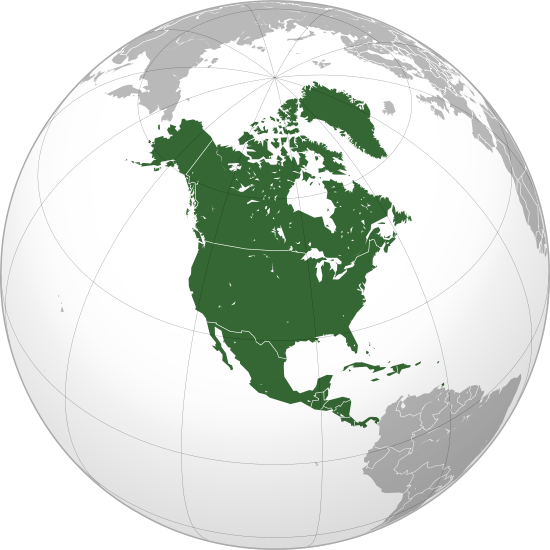 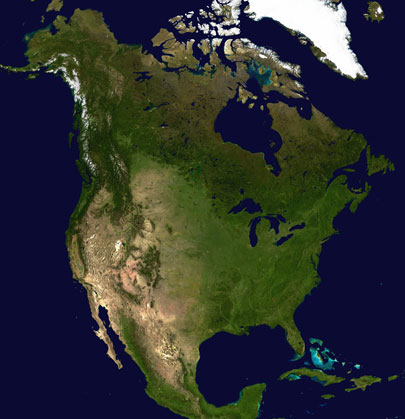 Podnebí
polární, subpolární
mírné
subtropické a tropické 
velehorské výškové stupně

výrazně ovlivňováno mořskými proudy
na pobřeží Atlantiku velmi vlhké
v zimě pronikají ze severu studené větry (blizzardy)
Střední Amerika – tropické podnebí ovlivněno pasáty
Vegetační pásma
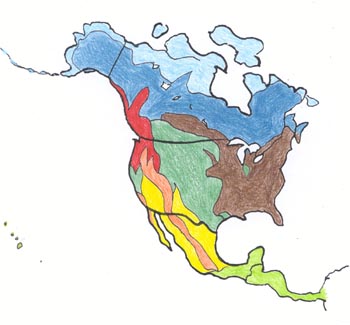 Tundra
Tajga
Mírné jehličnaté lesy
Mírný listnatý les
Poušť
Chaparral
Stepi a lesostepi
Tropický deštný les
Povrch
horizontálně velice členitý (25,4%)

na vývoj reliéfu velký vliv hranice litosférický desek – leží na severoamerické litosférické desce + na západním pobřeží dochází k přibližování desek

Ostrovy o rozloze 4,1 mil. km2 se soustřeďují zejména na arktickém severu, kde leží také největší ostrov světa Grónsko a rozlehlé Arktické souostroví Kanady.
Druhou oblastí ostrovů je Americké středomoří, kde leží souostroví Velké a Malé Antily.
Nejnižší bod - Death Valley (Údolí smrti) v Kalifornii (-85 m)
Nejvyšší hory - Mt. Mc. Kinley (Aljašské poh.) 6 194 m.n.m. 
                                Mount Logan (poh. sv. Eliáše) 6 050 m n.m.   
                               Mount Saint Elias (poh. sv. Eliáše) 5 488 m n.m.
Nejdelší řeky - Mississippi-Missouri 6 212 km 
                               Mackenzie-Athabaska 4 240 km 
                                Yukon 3 155 km 
Největší jezera - Hořejší 82 388 km2 
                                  Huronské 59 596 km2 
                                  Michiganské 58 016 km2 
                                  Veklé Medvědí 31 792 km2
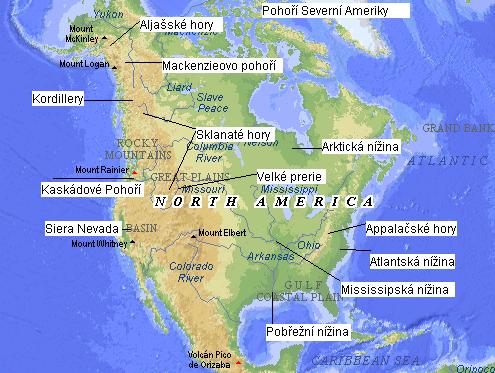 Vodstvo
největší část odvodňována do Atlantského oceánu

největší řekou Mississippi (4. na světě) – vlévá se do Mexického zálivu

Velká jezera – sladkovodní, pomezí USA a Kanady, Hořejší, Huronské, Michiganské, Erijské a Ontario

Erijské a Ontario spojeny řekou Niagara – Niagarské vodopády

Zálivy: Aljašský, Hudsonův, Mexický
Kanada
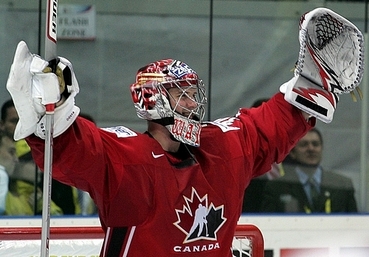 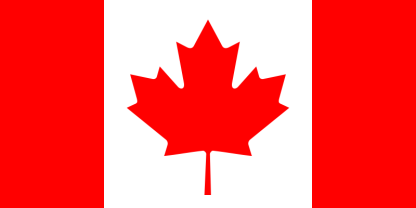 Hlavní město: Ottawa (1 190 000 obyvatel)
Oficiální jazyk. anglický, francouzský
Měna: Kanadský dolar
Počet obyvatel: 33 204 000
Urbanizace: 78,81 %

Konstituční monarchie
Formální hlavou státu britský panovník (Alžběta II.),
     Zástupcem v Kanadě je generální guvernér 
Kanadský parlament je složen ze dvou komor:
     volená sněmovna lidu,  jmenovaný senát
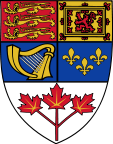 Kanada je složena z deseti provincií a tří teritorií.

Provincie: Alberta, Britská Kolumbie, Manitoba, Nový Brunšvik, Newfoundland a Labrador, Nové Skotsko, Ontario, Ostrov prince Edwarda, Québec a Saskatchewan. 
Teritoria: Severozápadní teritoria, Nunavut a Yukon
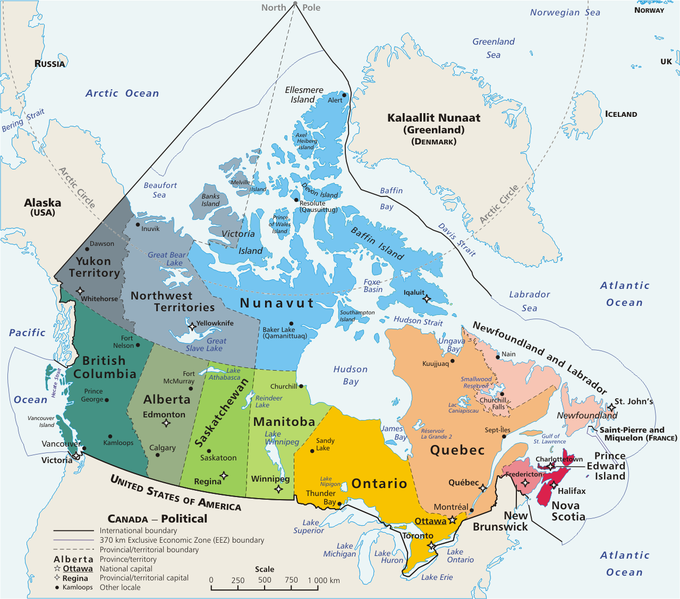 původní obyvatelé - Indiáni a Eskymáci

Etnické skupiny: Kanaďané (39,4 %), Angličané (20,2 %), Francouzi (15,8 %), Skotové (14,0 %), Irové (12,9 %), Němci (9,3 %), První národy (3,4 %).

Náboženství: 46 % římskokatolické, 36 % protestanti,2% islám 

Francouzsky mluvící populace je soustředěna zejména v Québecu

Velké kulturní rozdíly
Ekonomika
Jeden z nejbohatších států světa 
Vysoká životní úroveň
člen OECD a skupiny G8
nízká nezaměstnanost
V minulém století ze zemědělsky zaměřený stát   urbanizovaný průmyslový stát
Dominuje sektor služeb (zaměstnává ¾ Kanaďanů).
Mezi rozvinutými zeměmi je však Kanada neobvyklá v míře důležitosti primárního sektoru v čele s těžbou dřeva a ropy.
velké zásoby zemního plynu při východním pobřeží a velké zásoby ropy a plynu v Albertě.
jeden z nejdůležitějších světových dodavatelů zemědělských produktů
Ontario - automobilový průmysl 
Québec - mnoho firem zabývajících se kosmonautikou a vesmírným průmyslem
Mezinárodním obchod - zvláště se Spojenými státy  (FTA a NAFTA)
Některá města:
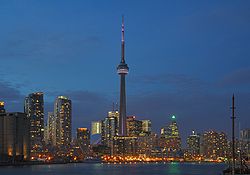 Tronto (Ontario)
nejlidnatější město Kanady (2,5 mil obyvatel)
hlavní město provincie Ontario
ústředí většiny kanadských společností.
jedno z nejkosmopolitnějších měst na světě, většina imigrantů sem směřuje

Montréal (Québec)
druhé největší kanadské město

Vancouver (Britská Kolumbie)
největší metropolitní centrum v západní Kanadě 
přístavní město 
Filmová produkce, Hollywood severu
2010 ZOH
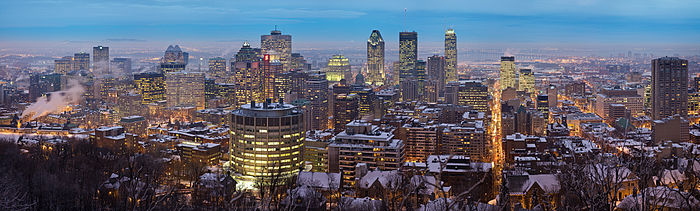 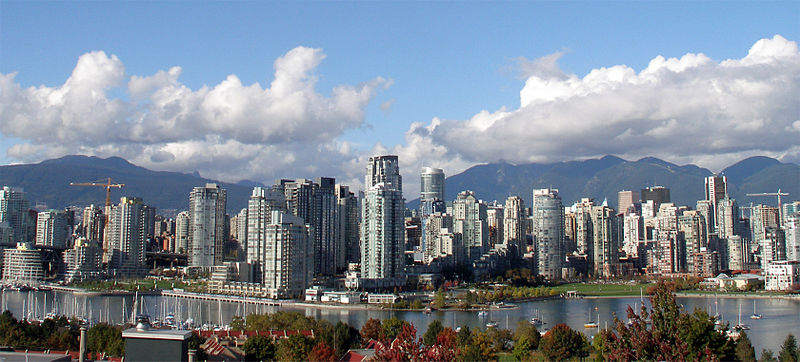